DAC WebcastOct. 12, 2023
Jennifer Stafford, Ed.D, Director
   Division of Assessment and Accountability Support
Office of Assessment and Accountability
1
Agenda
Accountability Cut Scores
ACT Fall 2023 Senior Administration Reminders
ACT Spring 2024 Junior Administration Training Registration
ACCESS Reminders
K Screen Reminders
Confirmation and Preparation for Quality Control (QC) Day
2
Accountability Cut Scores
3
2022-2023 Status Cut Scores for Elementary Schools
4
2022-2023 Change Cut Scores for Elementary Schools
5
2022-2023 Status Cut Scores for Middle Schools
6
2022-2023 Change Cut Scores for Middle Schools
7
2022-2023 Status Cut Scores for High Schools
8
2022-2023 Change Cut Scores for High Schools
9
2022-2023 Recommended Overall Performance Rating Cut Scores
10
ACT Fall 2023 Senior Administration Reminders
Shara Savage, Education Administration Program Manager
Office of Assessment and Accountability
11
ACT Fall 2023 Senior Administration Test Window 1 Reminders
The pre-scheduled pickup date for Test Window 1 is Oct. 16, and the receipt deadline is Oct. 20. 
Resources: 
Schedule of Events
Test Coordinator Information Manual
Step 6 of the ACT-hosted Testing Website 
How to Return Online Test Materials
12
[Speaker Notes: As test window one concludes, DACs and/or BACs will need to prepare materials for return. Per the Schedule of Events, the pre-scheduled pickup date is Oct. 16, and the receipt deadline is Oct. 20. Additional information about preparing materials for return can be found in the Test Coordinator Information Manual in its section titled “Collecting, Packing, and Returning Materials after Testing.” There are resources and training tutorials posted within Step 6 of the ACT-hosted testing website that testing staff should review to ensure there is awareness of the process for collecting, storing, and returning materials after testing concludes. This includes the training tutorial on How to Return Online Test Materials. 

If a school does not want to wait for the pre-scheduled pickup, the school can take the shipment to a FedEx site. However, the secure package must be given it to a FedEx employee and get a receipt so there is a paper trail. Schools should not use a drop box.]
ACT Fall 2023 Senior Administration Test Window 2 Reminders
Create Test Session Oct. 11 – Oct. 26
Pre-scheduled pickup Oct. 30
Receipt Deadline Nov. 3
Resources:
Step 4 of the ACT-hosted testing website
ACT Administration Online Manual
Training Tutorial on How to create and Assign Test Sessions
PearsonAccessnext (PAN)
PAN User Guide
13
[Speaker Notes: As we approach test window two, testing staff will need to schedule Online Test Sessions (if needed). If there are students who will test later in the window, schedule those online test sessions. Step 4 of the ACT-hosted testing website contains helpful resources about creating online test sessions. This includes the ACT Administration Online Manual and training tutorial on creating and assigning test sessions.

The shipments for Window Two should have arrived this week. If not, testing staff can track test materials shipments using Orders and Shipment Tracking in PearsonAccessnext (PAN). Instructions can be found in the “View Status and Shipment Information” section of the PAN User Guide.]
ACT Fall 2023 Senior Administration: Overall Reminder
Students who will not be testing:
A student marked complete but did not test or tested but did not complete the test
Students should be removed from test sessions; no other action is required. 
Students can be placed in sessions on other days if they are removed from a session.
Testing staff must contact ACT Customer Support to request the student be designated Do Not Report.
Testing staff can request that students be re-registered if they want to attempt another test.
14
ACT Spring 2024 Junior Administration Training Registration
Shara Savage, Education Administration Program Manager
Office of Assessment and Accountability
15
ACT Spring 2024 Junior Administration Training Registration Information
Lexington: Hyatt Regency Lexington
Bowling Green: Holiday Inn University Plaza
Address: 401 W High St
Date: Nov. 15, 2023
Time: Sign-in 8-8:30 a.m. ET, Training occurs 8:30 a.m.–12 p.m. ET
Lexington Registration 
*Please note this is a different location than last year
Address: 1021 Wilkinson Trace
Date: Nov. 16, 2023
Time: Sign-in 8-8:30 a.m. CT, Training occurs 8:30 a.m.–12 p.m. CT
Bowling Green Registration
16
[Speaker Notes: OAA and ACT are partnering to offer testing staff the opportunity to attend in-person training sessions to provide information about the spring 2024 junior administration of the ACT. The test administration training sessions will cover the essential tasks for test coordinators throughout the testing cycle. It will include information on the Kentucky Department of Education policy and updates, ACT systems, pre-test activities, things to consider during testing, and post-test activities. This information is targeted primarily to assigned test coordinators, but other key testing staff, including test accommodations coordinators and district assessment coordinators, are welcome to participate. OAA and ACT will host two separate sessions in two different locations to ensure we accommodate as many attendees as possible. Note that the content will be the same across both training sessions. Please ensure attendees register using the appropriate link below based on their preferred location. An ELIA Credit will be provided to attendees.]
ACCESS Reminders
Chris Williams, Program Consultant
   Division of Assessment and Accountability Support
Office of Assessment and Accountability
17
ACCESS for ELLs Reminders
ACCESS ordering in WIDA AMS
Pre-ID Label
Technology Webinars
ACCESS Trainings-WIDA Secure Portal, KDE ACCESS webpage 
Kentucky's WIDA Member Page
Professional Development
18
K Screen Reminders
Lisa Jett, Program Consultant
   Division of Assessment and Accountability Support
Office of Assessment and Accountability
19
Online Management System Deadline Approaching
The deadline for districts to enter and submit Core Assessment and Self-Help/Social Emotional data into the BRIGANCE Online Management System (OMS) is Oct. 15. With Oct. 15 falling on a Sunday this year, the deadline has moved to the following Monday, Oct. 16.

The deadline to have Prior Settings entered into Infinite Campus will also be Monday, Oct. 16.
20
K Screen Data Download
Once the data has been completely entered into the BRIGANCE OMS, please download a .CSV file of the data using the Group Screening Summary Report.
It is important for districts to keep a copy of their data for reference.
The current database in OMS is removed each spring after the window closes to prepare the OMS for the upcoming school year.
21
Check Prior Settings in Infinite Campus
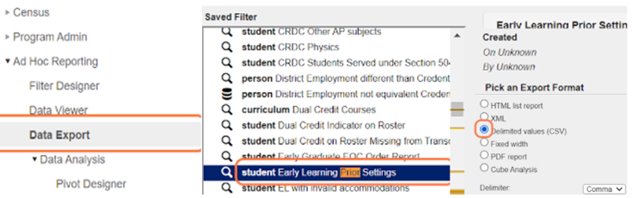 Ad Hoc Reporting​
Click “Data Export”​
Choose “State Published”​
Click on “Student Early Learning Prior Settings”​
Select .CSV​
Ensure “comma” is marked​
Click “Export” to download the .CSV file
22
[Speaker Notes: It is important to periodically check and ensure kindergarten students have prior settings entered in IC. We currently have a report to assist in these checks.​
When you click on "student early learning prior settings" make sure you have "active year" selected.​]
Confirmation and Preparation for Quality Control (QC) Day
Jennifer Stafford, Ed.D, Director
Division of Assessment and Accountability Support
Office of Assessment and Accountability
23
Quality Control Day Confirmed
Quality Control (QC) Day will occur on Oct. 17 from 9 a.m.- 4 p.m. ET. 
The purpose of the QC Day is for District Assessment Coordinators (DACs) to identify systemic issues in accountability data prior to any public release. 

*A Special DAC Email is planned for Friday, Oct. 13 that contains several resources to prepare DACs for QC Day.
24
QC Day Purpose
Purpose​
Review accountability data for public reporting​
Identify statewide systemic data issues that potentially impact multiple schools and districts ​
Review Data​
Changes to individual student data were requested in the Student Data Review and Rosters (SDRR) application during Data Review (August 2- 10) ​
QC Day Activities will focus on reviewing accountability data
Review accountability data including color ratings, indicator data, federal classifications
Conduct a final review of data for schools and districts.
Carefully review individual student groups for federal classification (TSI)
25
Nondisclosure Form for QC Day
DACs:
Download a copy of the QC Day Nondisclosure Form
Complete the form
Save the form electronically
Click on the DAC Nondisclosure Form Submission Google Form- complete the DAC Nondisclosure Form Submission- (email address, first name, last name, select district and upload the QC Day Nondisclosure Form)

*Access will not be granted to data without a nondisclosure submitted to KDE, deadline Monday, Oct. 16
26
Tasks to Complete on QC Day
Complete the QC Checklist online. The submission of the QC Checklist indicates to KDE that you have finished your review.​
Complete the Data Discrepancy Report(s) online. This form communicates any systemic data issues or concerns to KDE (submit electronically immediately).  ​
Both forms are password protected and will be shared Oct. 17.
27
Begin Preparing for QC Day
Review these available resources now,
Accountability Indicator Training (2023-2024) (video recordings)
2023 Accountability Indicator Trainings​ (PowerPoint presentations)
Understanding Kentucky’s Minimum N for School Accountability
Print from Data Review in SDRR
Student Listing and Change Listing
Cohort
Postsecondary Readiness Scores
Access to KDE Secure Web Application
Student Detail
28
Next Steps and Reporting Timeline
Fall Data Review
District Assessment Coordinators (DACs) Review Participation, Demographic, and  Accountability Data
Aug. 2-10
Includes stakeholders and two LSAC members
Standard Setting
Sept. 13-15
Oct. 10
All members of LSAC
Special LSAC Meeting
Oct. 17 CONFIRMED
District Assessment Coordinators
Quality Control Day
Oct. 31 (tentative)
Release of the School Report Card
Public Reporting
29
Timeline for 2023 Public Reporting
TENTATIVE
30
Questions and Answers
Please send questions or comments to dacinfo@education.ky.gov.
   
The next monthly DAC Webcast is scheduled for Nov. 9 at 11 a.m. ET.


Thank you for your participation!
31
Division of Assessment and Accountability Support
32
32